CNS  Practical
Case studies on
Biochemical &Microbiological
Examination of CSF
CENTRAL NERVOUS  SYSTEM BLOCK
2020-2022
Prof. Fawzia  Al-Otaibi
Dr. Khalifa Bin Khamees
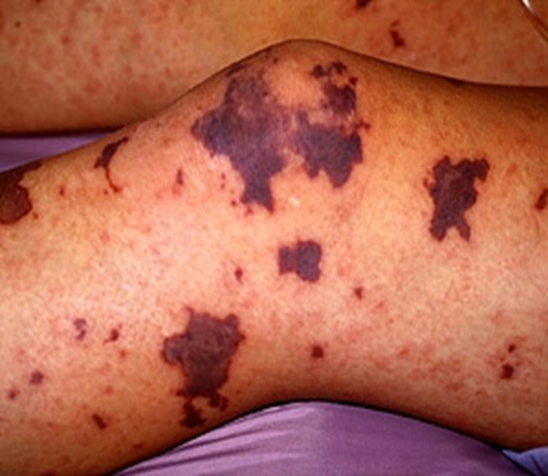 CASE 1
A 15-year-old healthy male visited emergency room presenting with fever, headache, vomiting and drowsiness. 
Physical examination showed decreased level of consciousness, neck stiffness, skin rash and high temperature (38c).
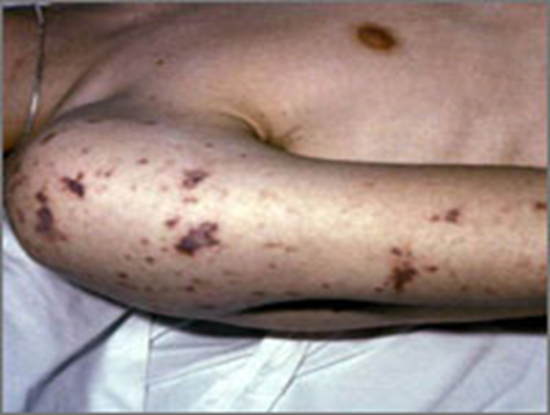 What is your provisional clinical diagnosis?
Meningitis
Brain abscess
Encephalitis 
URTI
What further investigation would you like to do at this stage? Request for
Follow up 1
The results of the lumber puncture are shown in the next slide:
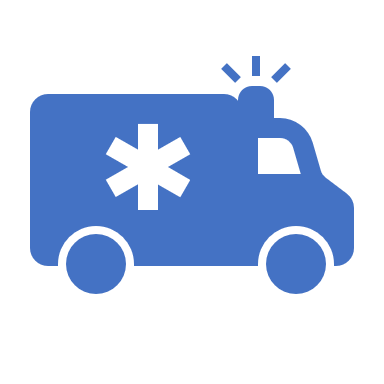 CASE 1: LUMBER PUNCTURE RESULTS
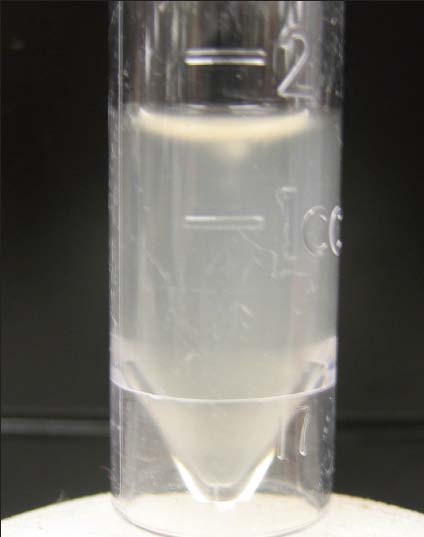 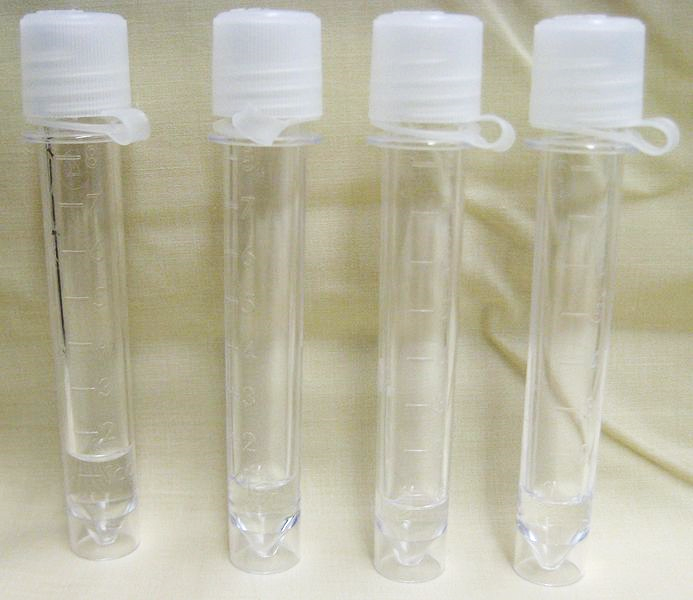 What is your provisional diagnosis?
Fungal Meningitis 
Parasitic Meningitis 
Viral Meningitis 
Bacterial Meningitis
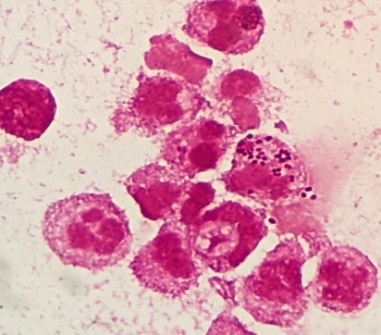 Follow up 2
Microscopic Appearance Gram stained smear from CSF showing : gram negative intracellular diplococci + many pus cells
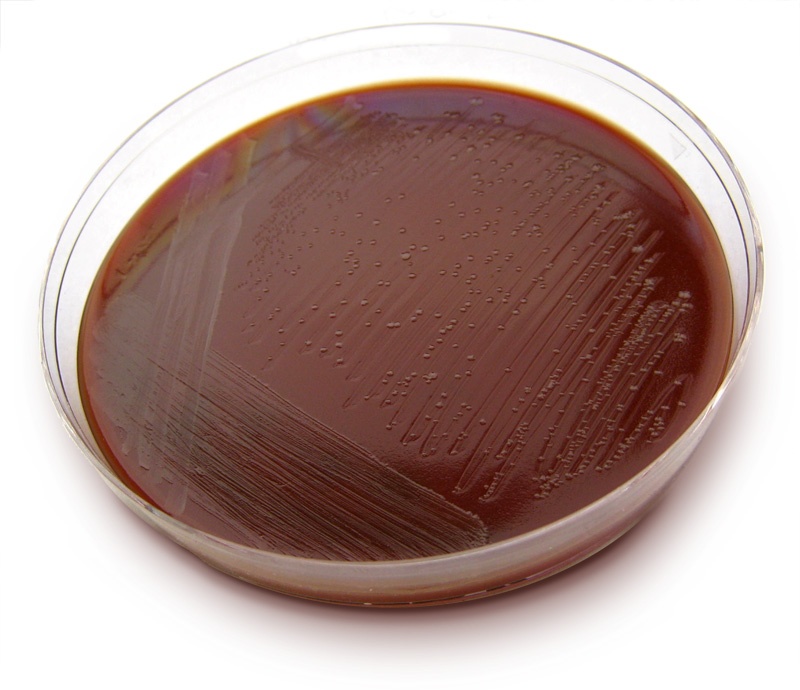 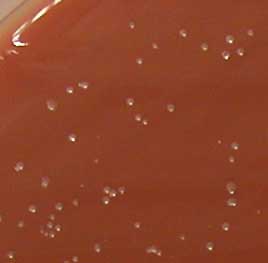 What is the most likely organism?
Streptococcus pneumoniae
Staphylococcus aureus
Mycobacterium tuberculosis
Neisseria meningitidis
Follow up 3
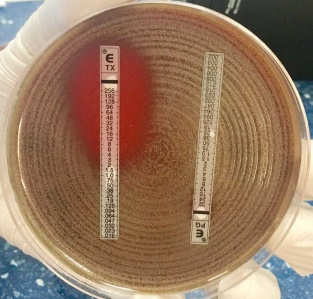 Which of the following antibiotic combination is recommended as empiric treatment in such a case?
Ceftriaxone + vancomycin
Ceftriaxone + Gentamicin
Ampicillin + Vancomycin 
Penicillin + Gentamicin 

The patient showed complete recovery after administration of ceftriaxone for 10 days.
Final Diagnosis Bacterial meningitisNeisseria meningitidis
CASE 2
A 10-year old boy is brought to the emergency department (A&E) at King Khalid Hospital accompanied by his mother. He has fever, headache, and vomiting for the last 2 days. Clinical examination confirmed that he has meningeal irritation. The doctor decided to do a lumber puncture. 
The results of the lumber puncture are shown below:
CASE 2: LUMBER PUNCTURE RESULTS
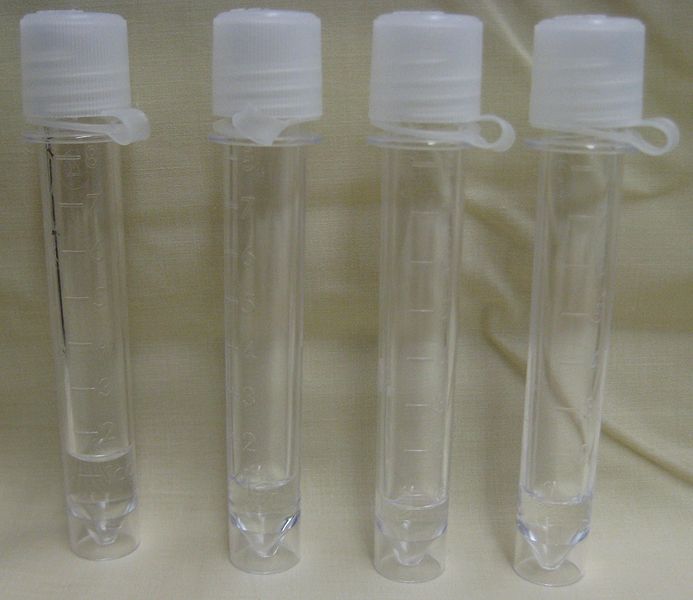 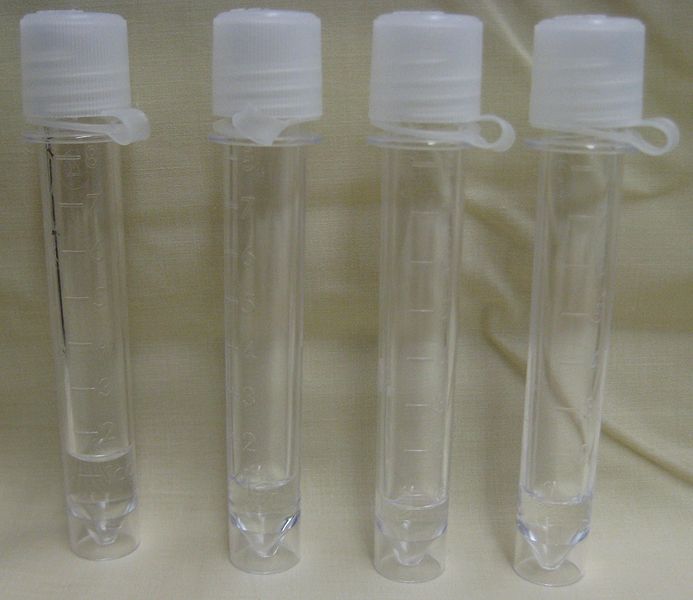 What is the most likely type of infection? Justify your answer. 
Fungal infection
Viral infection
Bacterial infection
Mycobacterium tuberculosis

What further investigation would you like to do at this stage?
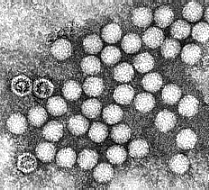 Microbiological  Finding
Electron Micrograph of Enterovirus
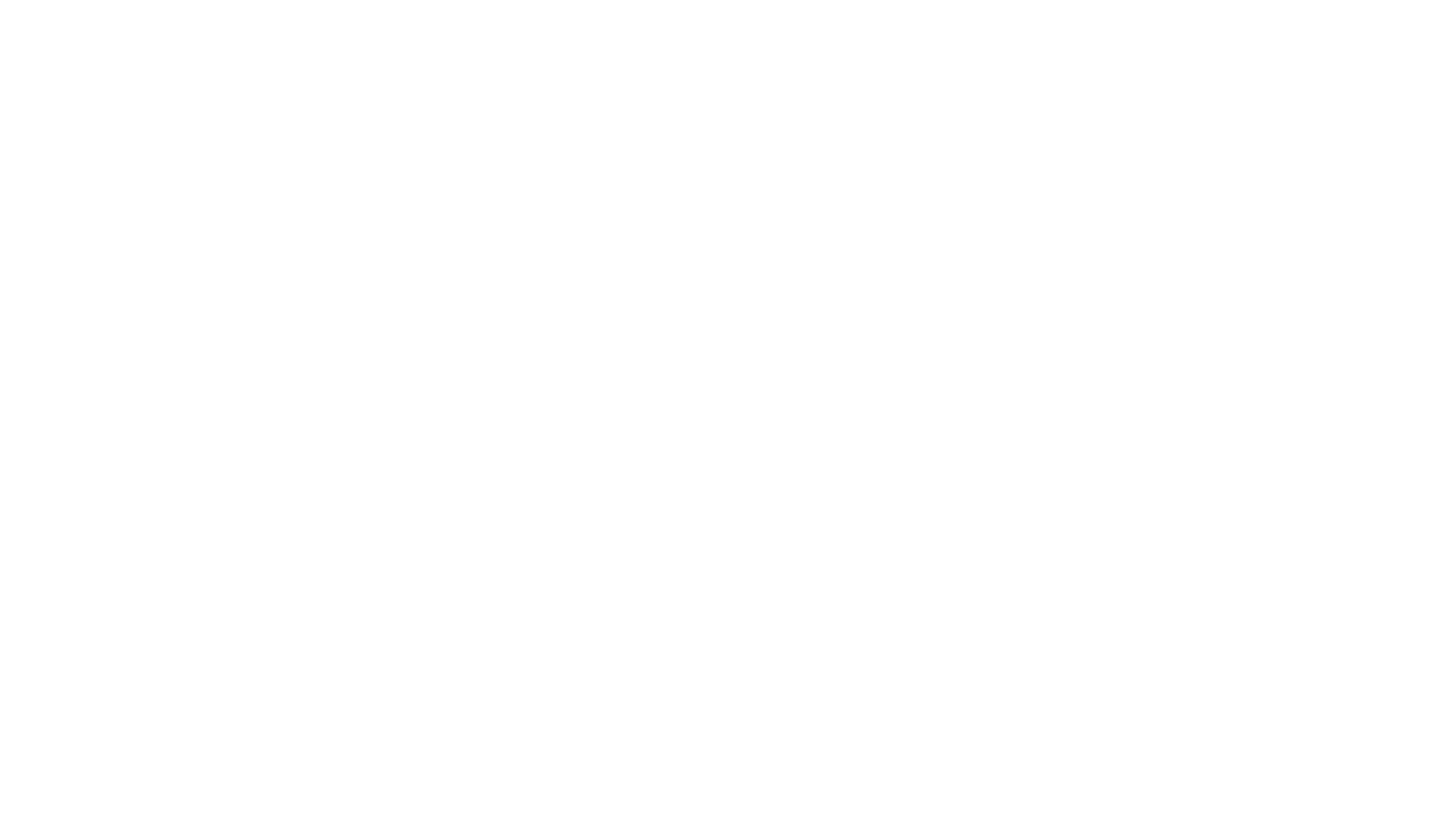 Microbiological Finding
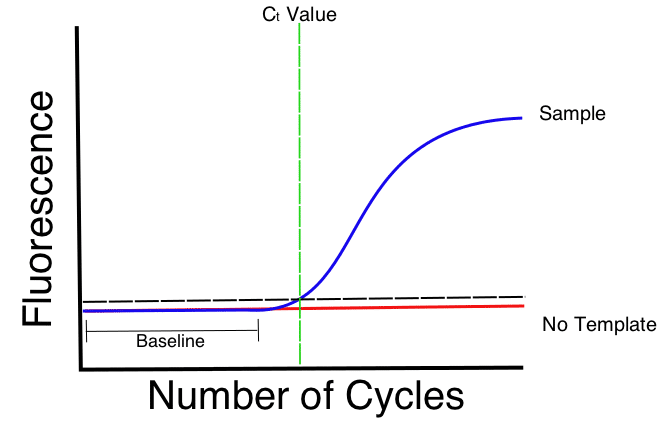 CSF Molecular testing is positive for 
		                             Enterovirus
Case 3
A 38-year old male, not known to have any medical illness, in his usual state of health, he was visiting his family after which he felt tired and went to his house. He's bother was trying to call him several times  and was found to be on the floor with LOC as he was not answering them, he was closing his eyes with his bilateral upper limbs contracted As per the brother. The patient complained of headache 2 days back. Physical Exam Vitals & Measurements T:   38.2   °C   (Axillary), HR:   102, RR:   24,   BP:   106 / 53,  SpO2:   100%   WT:   90   kg,   kg  GCS: (E=1, V=2, M4). Rigid neck,  pupils:2-3 mm with sluggish reaction to light.
Assessment/Plan 38 years old male, not known to have any medical illness, presented with decreased LOC along with documented high-grade fever in the ER.  LP done by ER Team.
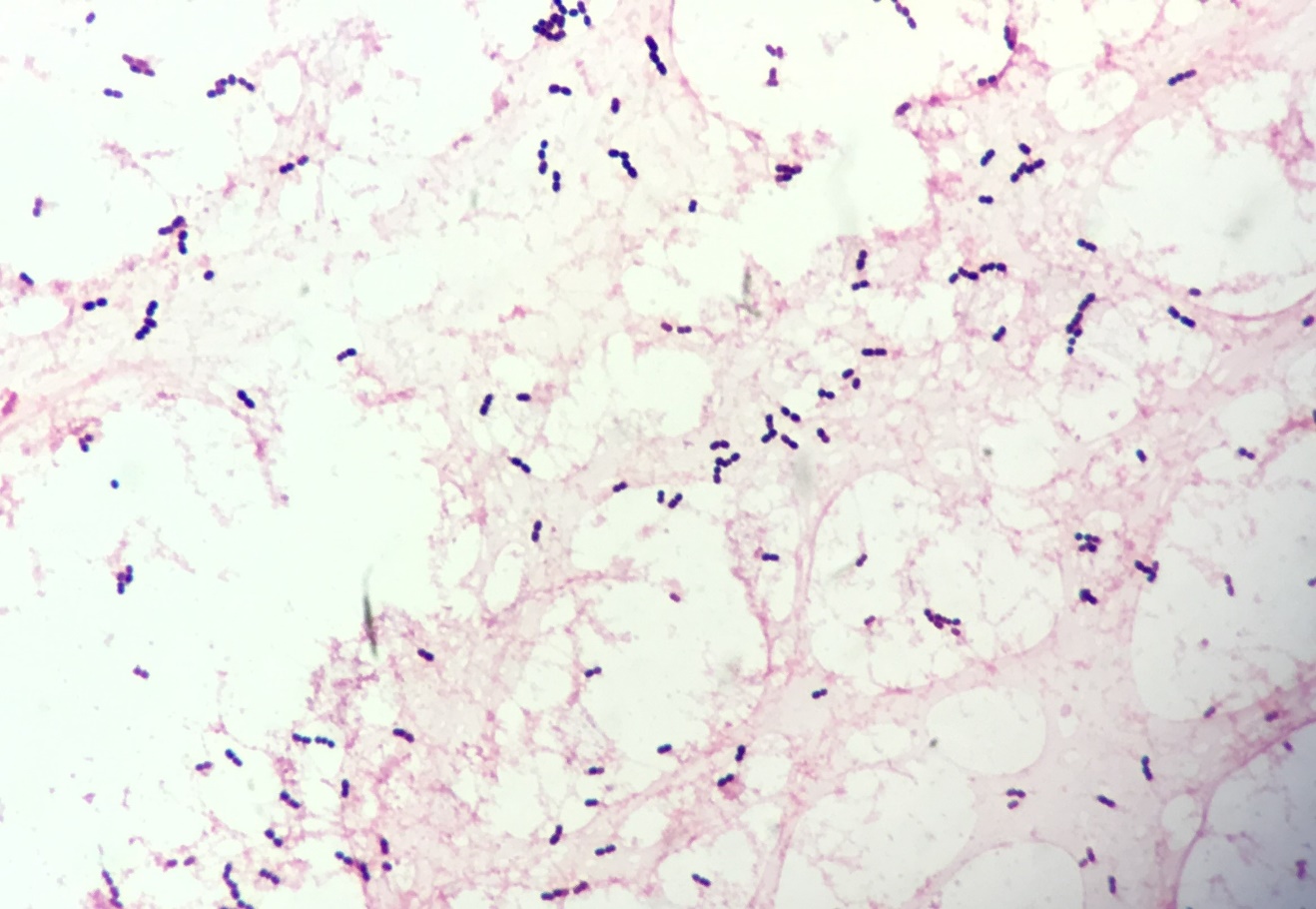 CSFMicroscopic Appearance
Direct gram stain of a CSF deposit shows gram-positive diplococcic with lanceolate shape and polymorphneoclear leucocytes
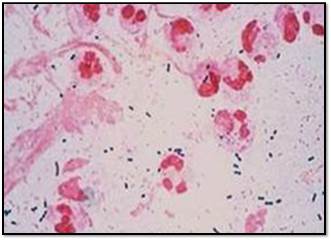 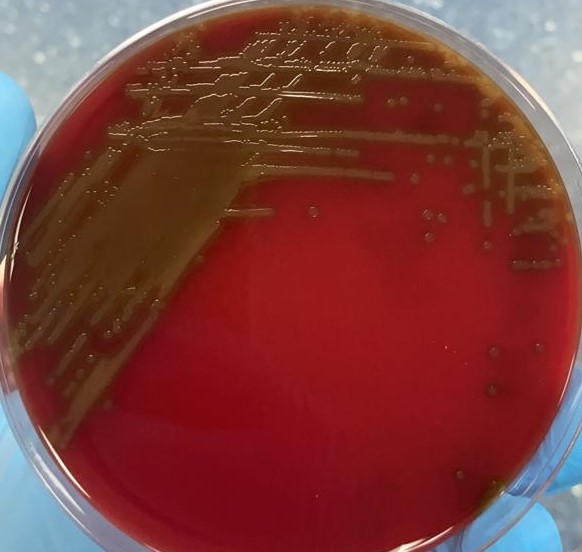 Culture on blood agar Alpha-hemolytic colonies
Optochin Sensitive Alpha-Hemolytic Streptococci
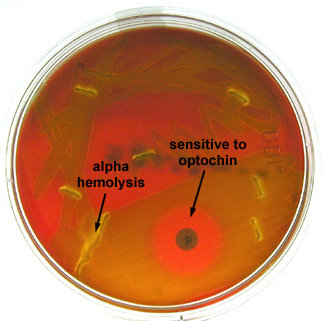 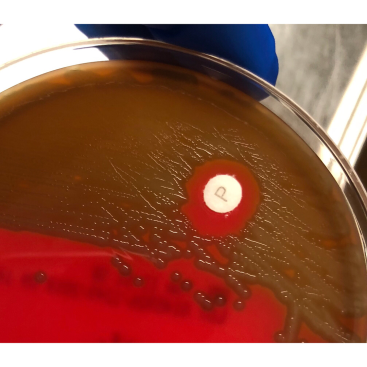 Final Diagnosis Bacterial meningitisPneumococcal  Meningitis
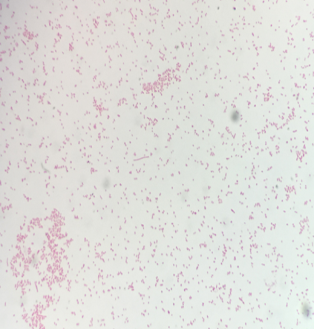 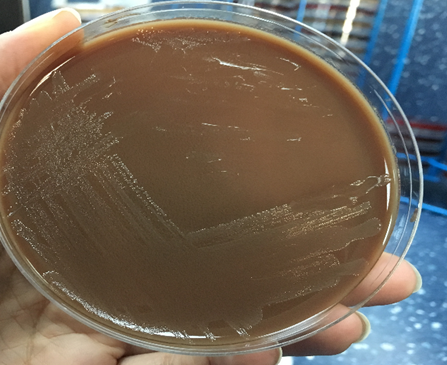 Culture on chocolate agar
Case 4
A 3-year old normal child became acutely ill, with temperature (40°C). She had neck stiffness and vomiting. There was no rash or bruising but the left ear drum was inflamed. The clinical diagnosis of meningitis was confirmed, and blood and cerebrospinal fluid (CSF) samples were taken immediately, and intravenous antibiotics started. The CSF showed increased numbers of neutrophil leucocytes and a few Gram-negative coccobacilli. Culture on chocolate agar is shown. The full blood count showed high neutrophil count and high C-reactive protein.
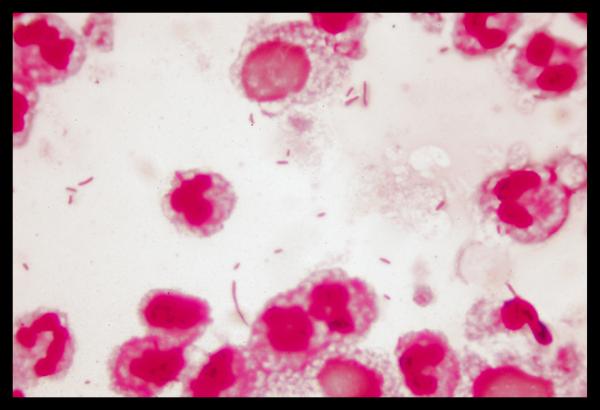 Microscopic ApearanceDirect gram stain of a CSF deposit shows Gram-Negative
 pleomorphic coccobacilli.
Identification of H. influenzae
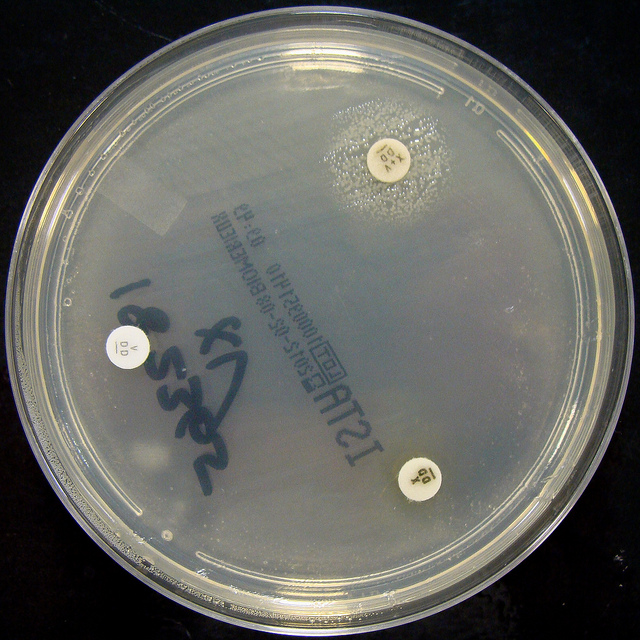 Culture on Nutrient  agar
H. influenzae :Growth around XV factors( requires both factors XV)
 no growth around X or V alone
Final Diagnosis Bacterial meningitisHemophilus  influenzae
Bacterial meningitisE. coli
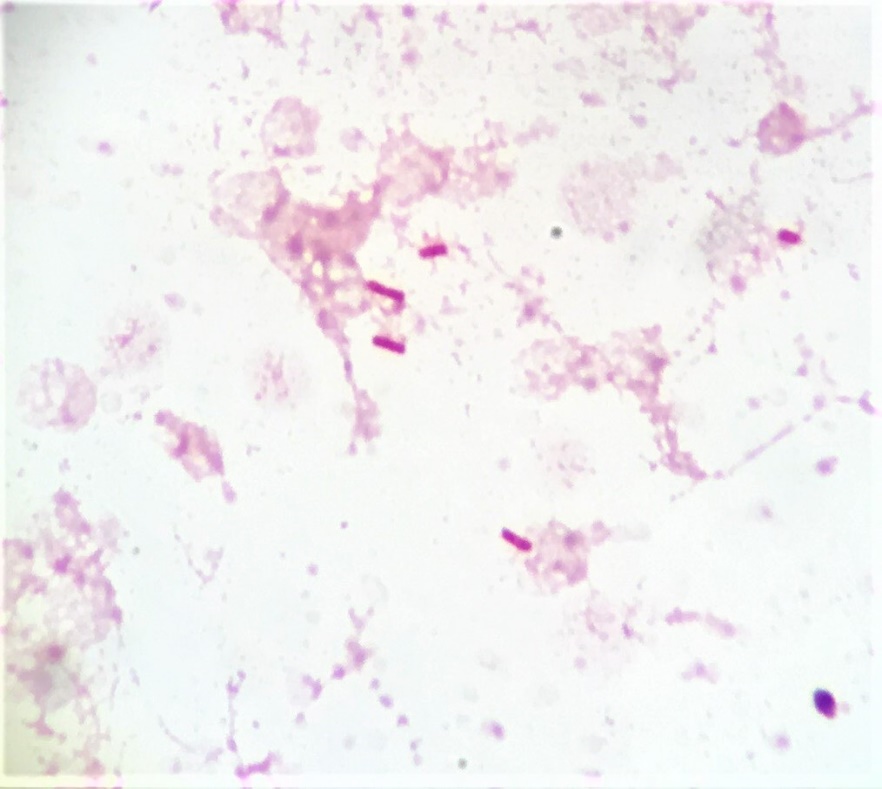 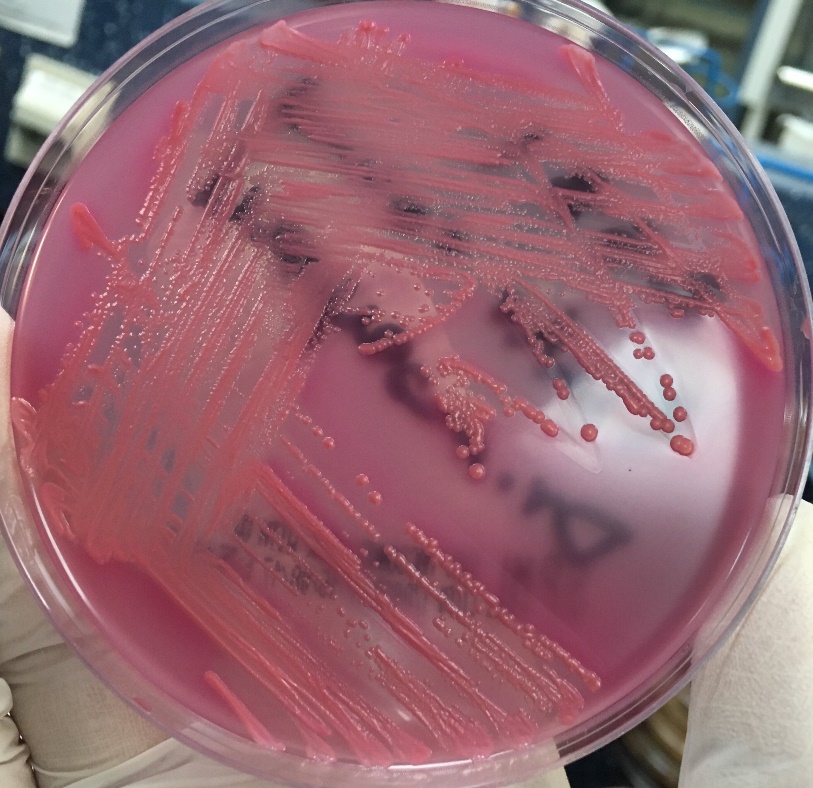 Culture on MacConkey agarE. coli appear pink as they ferment lactose
Gram-Negative Bacilli
CASE 5
A 65-year-old is referred from a general practitioner because of headache, fever, excessive sweating at night, and weight loss over the last 4-5 months. He has lost his appetite for food. On examination, there is neck rigidity. Laboratory tests including blood count, serum and electrolytes, blood urea, creatinine and blood culture are all normal. The doctors decides to do a lumber puncture.

The results of the lumber puncture are shown in the next slide:
CASE 3: LUMBER PUNCTURE RESULTS
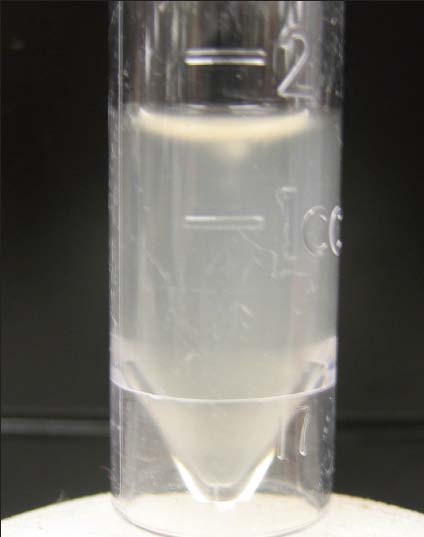 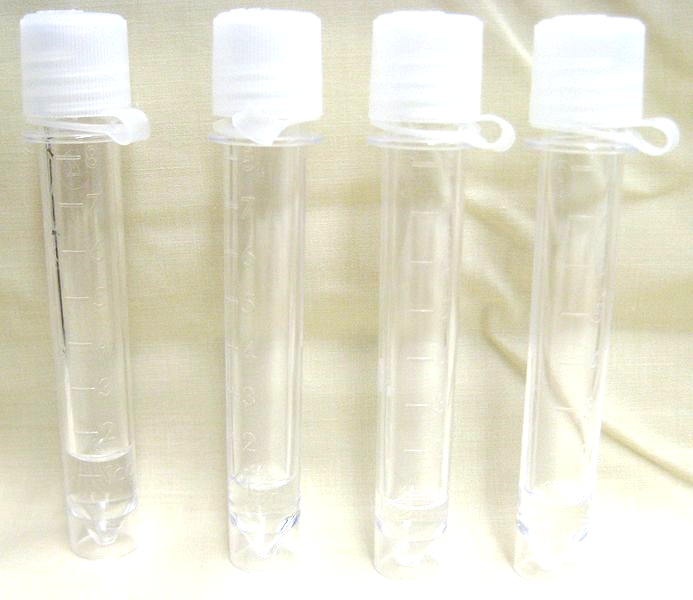 What is the most likely infection responsible? What is your justification?
Fungal infection
Parasitic infection
Viral infection
Bacterial infection
Trepanoma pallidum (Neurosyphilis)
Mycobacterium tuberculosis

What further investigation would you like to do at this stage? (State 3)
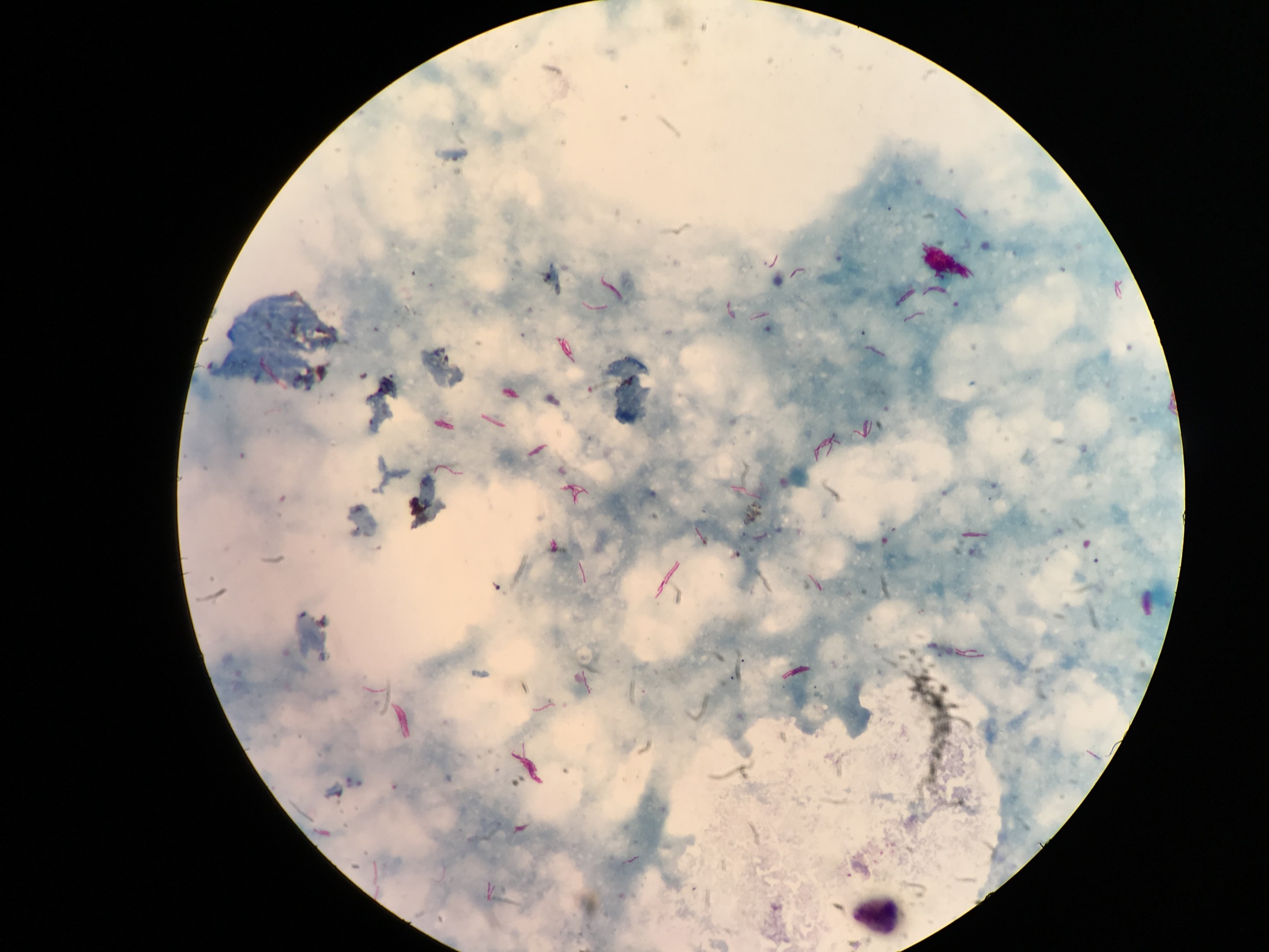 Bacterial meningitis:Mycobacterium tuberculosisMicroscopic Appearance Direct Ziel – Neelsen  Stained Smear of a CSF deposit showsAcid – Fast Bacilli  AFB
Culture on Lowenstein – Jensen medium Colonies  or growth is Rough, Tough and Buff
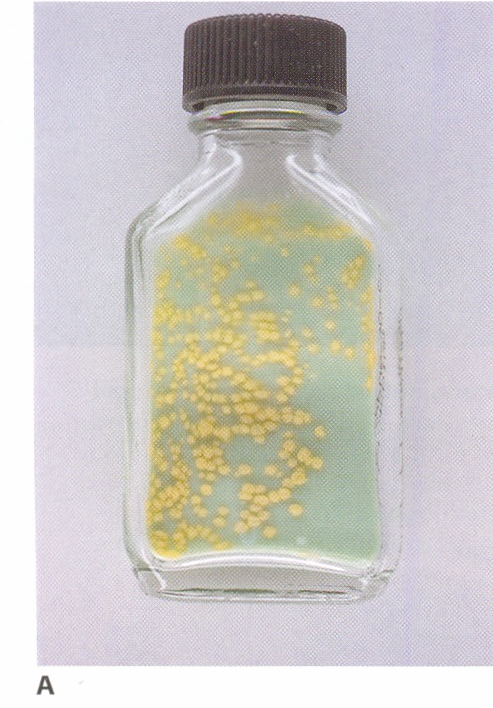 Mention the 4 first line anti TB drugs.
Final Diagnosis Bacterial meningitis:Mycobacterium tuberculosis